”Paddlingsdrömmar för alla”
Projektstöd: 65+
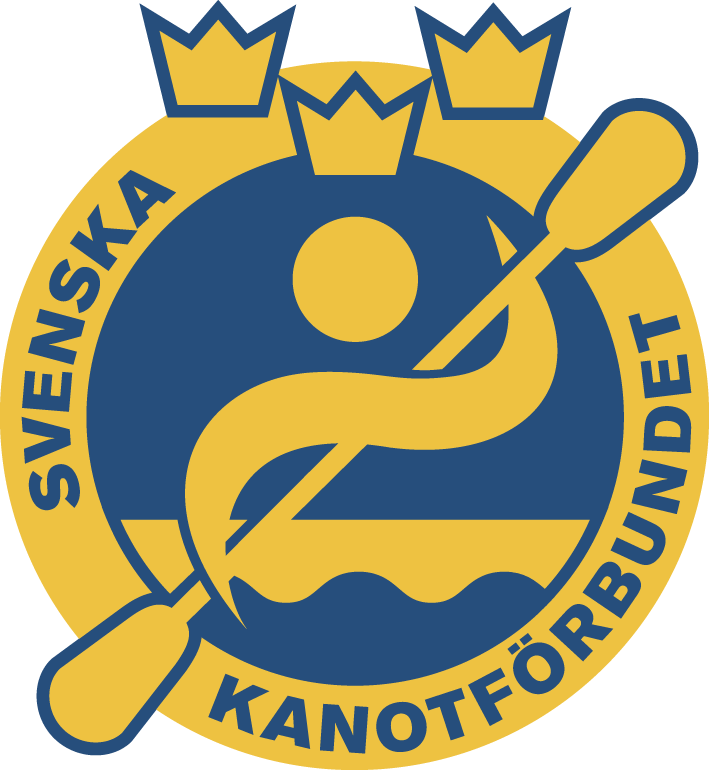 [Speaker Notes: Kort om att RF satsar på att SF behöver bredda sin verksamhet. Nytt projektstöd att söka för föreningar. Bakgrund är lyckat projekt ”Idrott för äldre”. Det här är en vidareutveckling. Precis som för parakanot så krävs aktiv inkludering, för att vi inte ska bedriva passiv exkludering.]
Projektstöd: 65+Fler 65+ upptäcker paddling i organiserad form
Uppstart av rekryterings- och fortsättningsverksamhet
För IF som vill starta upp riktad verksamhet
Krav på Intro/Prova-på-tillfällen, minst 8 fortsättningstillfällen och plan för vidare verksamhet
Projektstöd: Upp till 20 000 kr

Inköp av anpassad utrustning för att välkomna fler
För IF som har verksamhet
Krav på aktiv rekrytering
Projektstöd: Upp till 20 000 kr

Motionsledarutbildning eller målgruppsanpassad utbildning
För IF som behöver utbilda ledare
Ev Motionsledarutbildning
För IF som har verksamhet och vill utbilda sina aktiva
Ex teknikklink, säkerhetsutbildning, utbildning i träning för äldre
För
[Speaker Notes: Första inriktningen på projektstödet är ”Fler 65+ upptäcker paddling i organiserad form”.Tre stöd finns att söka, mer information kommer finnas på hemsidan.Det sista stödet är inte penningsatt, utan stödet bekostar utbildningstillfället upp till 6000 kr]
Projektstöd: 65+Den sociala samvaron i IF ökar och 65+ engagerar sig i övrig verksamhet
Stöd för att 65+ medlemmar går SFs ledarutbildningar
65+ medlemmar får ytterligare ekonomiskt stöd för att gå ledarutbildningar
Medel kan även sökas via ordinarie utbildningsstöd.
Projektstöd: Upp till 1000 kr

Inkluderingsprocesser i IFs övriga verksamhet för 65+
Friare projektansökan
Ex inkludering i ungdomsverksamheten genom grupper med båtförare, säkerhetspaddlare, ledare 
Ex inkludering i annan verksamhet, funktionärsgrupp, anläggnings- eller styrelseengagemang.
Projektstöd: Upp till 5000 kr
[Speaker Notes: Del 2 riktar sig mot att den sociala samvaron i IF ökar för målgruppen.Dels ytterligare stöd (utöver utbildningsstödet) för att 65+ går ledarutbildningar, ex lekande kanot, funktionärsutb etc
Dels stöd för att starta processer för att inkludera målgruppen 65+ i övrig verksamhet och öka engagemanget i IF. Ex inkludera 65+ i ungdomsverksamheten, arbetsgrupper, etc]